Announcement
Copying code from on-line

What does this do
	if (x > 100);
	   x = 0;
Game from Jack:

People’s work:
11/15/2012
Kelvin Sung (Use/modify with permission from © 2010-2012 Larry Snyder, CSE)
1
There’s a strategy to thinking up algorithms
Algorithmic Design
Kelvin Sung
University of Washington, Bothell
(* Use/Modification with permission based on Larry Snyder’s CSE120)
© Lawrence Snyder 2004
Algorithms
Def. An algorithm is a precise, systematic process for an agent to produce a specified result
Five properties characterize algorithms

Input specified – tell form and amount of input required
Output specified – tell form and amount of output produced
Definiteness – say explicitly what to do & in what order
Effectiveness – operations within agent’s abilities
Finiteness – will stop and give an answer or say “none”
 Programs are algorithms
11/15/2012
Kelvin Sung (Use/modify with permission from © 2010-2012 Larry Snyder, CSE)
3
Algorithms At Many Levels of Detail
The binary code computers execute are algorithms
Software developers create algorithms all the time 
Using languages like C, C++, Java, JavaScript, etc.
A compiler (it’s a translator) converts to binary code
These cases specify computation in complete detail because computers are clueless
But at other levels the agent is a person …
11/15/2012
Kelvin Sung (Use/modify with permission from © 2010-2012 Larry Snyder, CSE)
4
Google Query Algorithm
In their paper Larry Page and Sergey Brin gave their algorithm for processing a Google query







This algorithm is understandable to readers
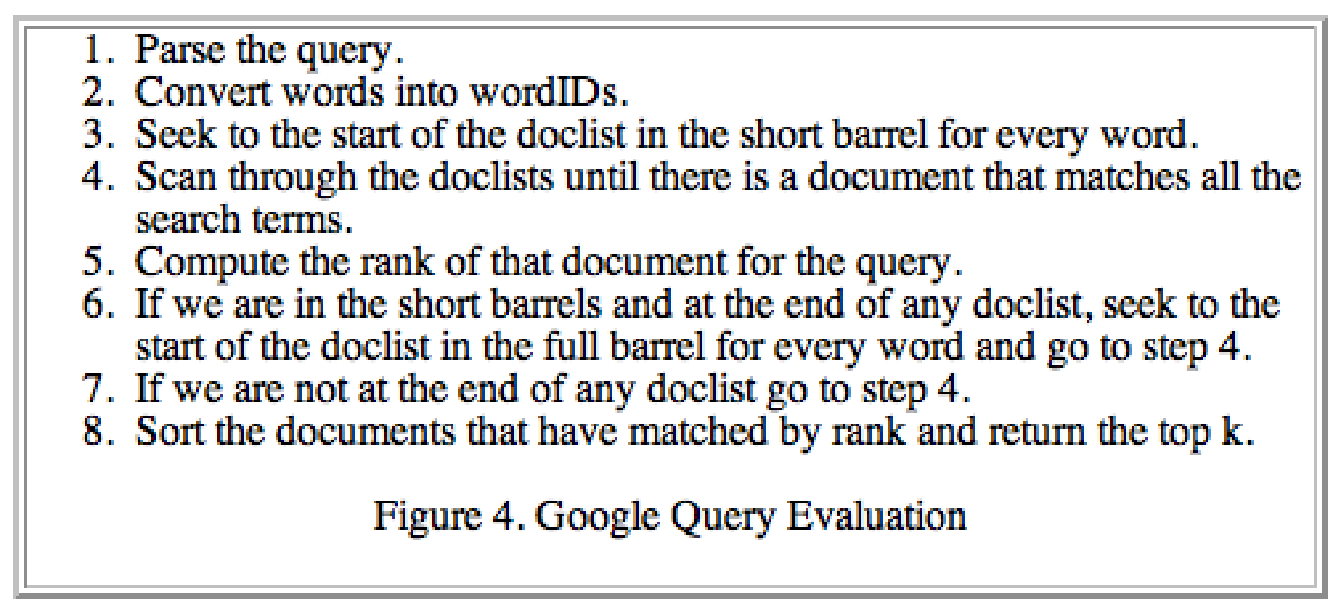 11/15/2012
Kelvin Sung (Use/modify with permission from © 2010-2012 Larry Snyder, CSE)
5
Many Alternative Algorithms …
There are always different algorithms to pick
Consider sorting …
We’ve discussed 
Exchange Sort for
walrus
seal
whale
gull
clam
Compare with every
	value following
wa se wh g    c
se wa wh g    c
se wa wh g    c
g   wa wh se  c
c   wa wh se  g
c   wa wh se  g
c   se  wh wa g
c   g    wh wa se
c   g    wa wh se
c   g    se  wh wa
c   g    se  wa wh
11/15/2012
Kelvin Sung (Use/modify with permission from © 2010-2012 Larry Snyder, CSE)
6
Now Consider Bubble Sort…
Bubble Sort for
walrus
seal
whale
gull
clam
Compare in pairs, letting
	larger values bubble up
wa se  wh  g   c
se  wa wh  g   c
se  wa wh  g   c
se  wa  g   wh c
se  wa  g   c   wh
se  wa  g   c   wh
se  g    wa c   wh
se  g     c  wa wh
g    se   c  wa wh
g    c    se wa wh
c    g    se wa wh
11/15/2012
Kelvin Sung (Use/modify with permission from © 2010-2012 Larry Snyder, CSE)
7
The Algorithms Are Different
The two algorithms take the same amount of time, but they are different as we see from the patterns of their comparisons
11/15/2012
Kelvin Sung (Use/modify with permission from © 2010-2012 Larry Snyder, CSE)
8
Key Question for Today & Always
How do we know that the algorithms work?
Developing algorithms is not just thinking them up
It is also reasoning through why they work … you need to know why explicitly enough to tell someone else

Let’s see how to do that
11/15/2012
Kelvin Sung (Use/modify with permission from © 2010-2012 Larry Snyder, CSE)
9
Why Does Exchange Sort Work?
Why do you think it sorts?
wa se wh g    c
se wa wh g    c
se wa wh g    c
g   wa wh se  c
c   wa wh se  g
c   wa wh se  g
c   se  wh wa g
c   g    wh wa se
c   g    wa wh se
c   g    se  wh wa
c   g    se  wa wh
11/15/2012
Kelvin Sung (Use/modify with permission from © 2010-2012 Larry Snyder, CSE)
10
Why Does Exchange Sort Work?
Why do you think it sorts?
There are several passes 
through the data with leading
item fixed (marked with lines)

Notice this property: After 
the pass, the leading item
must be the smallest of all
processed on the pass
wa se wh g    c
se wa wh g    c
se wa wh g    c
g   wa wh se  c
c   wa wh se  g
c   wa wh se  g
c   se  wh wa g
c   g    wh wa se
c   g    wa wh se
c   g    se  wh wa
c   g    se  wa wh
11/15/2012
Kelvin Sung (Use/modify with permission from © 2010-2012 Larry Snyder, CSE)
11
Why Does Bubble Sort Work?
Why do you think it sorts?
wa se  wh  g   c
se  wa wh  g   c
se  wa wh  g   c
se  wa  g   wh c
se  wa  g   c   wh
se  wa  g   c   wh
se  g    wa c   wh
se  g     c  wa wh
g    se   c  wa wh
g    c    se wa wh
c    g    se wa wh
11/15/2012
Kelvin Sung (Use/modify with permission from © 2010-2012 Larry Snyder, CSE)
12
Why Does Bubble Sort Work?
Why do you think it sorts?
There are several passes 
through the data comparing
pairs of data  (marked w/ lines)

Notice this property: After 
the pass, pair compares will 
locate the next largest item
and bubble it into position
wa se  wh  g   c
se  wa wh  g   c
se  wa wh  g   c
se  wa  g   wh c
se  wa  g   c   wh
se  wa  g   c   wh
se  g    wa c   wh
se  g     c  wa wh
g    se   c  wa wh
g    c    se wa wh
c    g    se wa wh
11/15/2012
Kelvin Sung (Use/modify with permission from © 2010-2012 Larry Snyder, CSE)
13
Summary
It is not sufficient to think up a clever algorithm … you need to know why it works
It’s usually not tough, because the logic of your method typically translates into an explanation of why it works.

But you must think about it!!
11/15/2012
Kelvin Sung (Use/modify with permission from © 2010-2012 Larry Snyder, CSE)
14